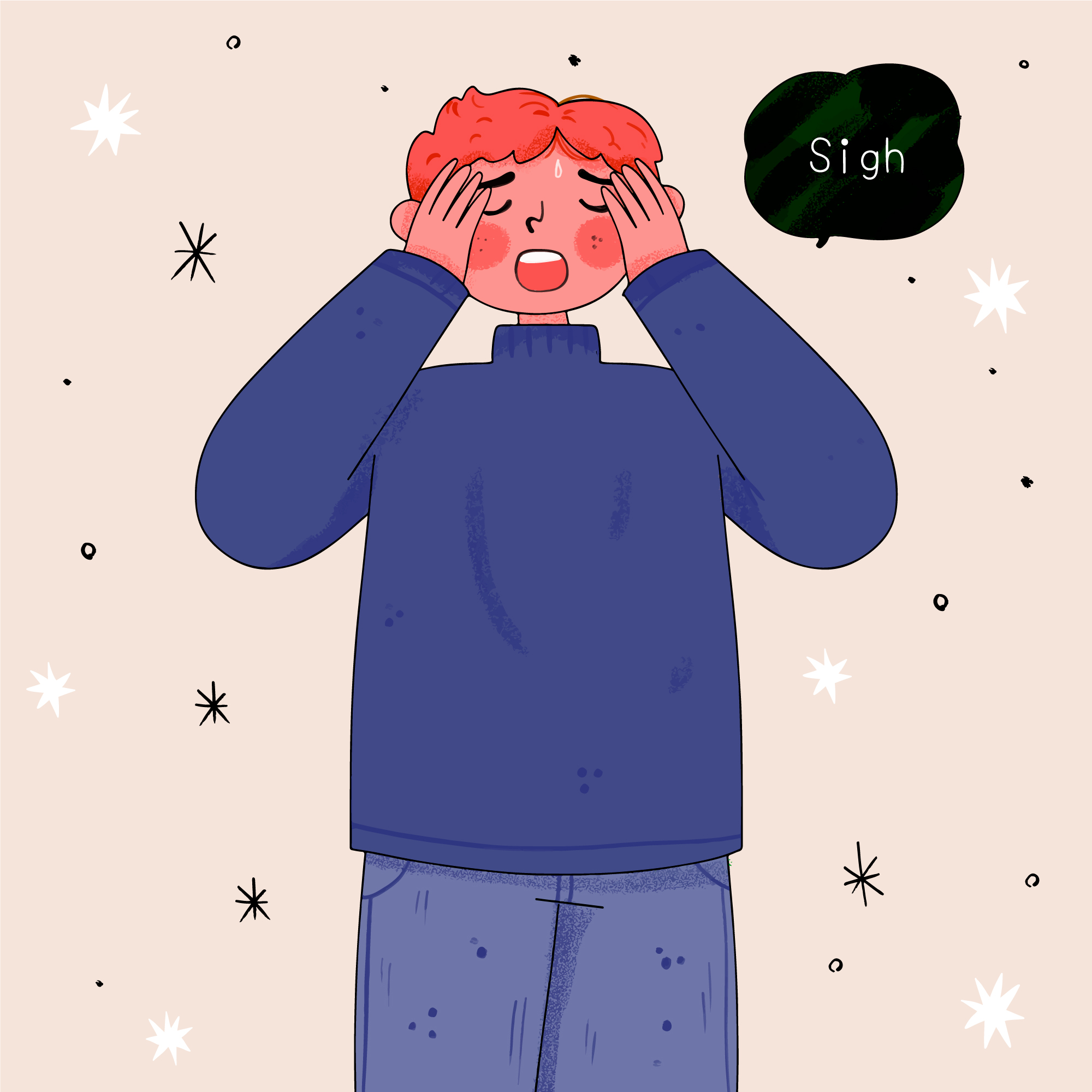 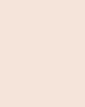 SOCIAL EMOTIONAL LEARNING 
UNTUK KESIAPAN KERJA

SELF AWARENESS
Modul 6
MENGELOLA STRES
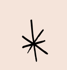 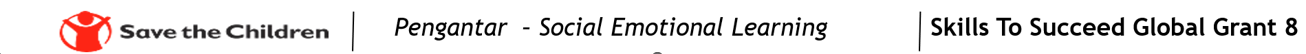 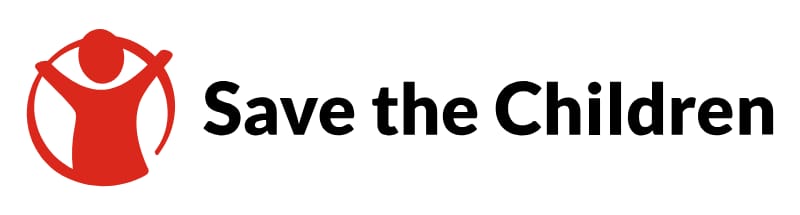 Skills To Succeed Global Grant 8
Skills To Succeed Global Grant 8
Pengantar  – Social Emotional Learning
Skills To Succeed Global Grant 8
Skills To Succeed Global Grant 8
Pengantar – Social Emotional Learning
TUJUAN PEMBELAJARAN
Setelah mempelajari materi ini diharapkan Peserta akan:
Memahami apa yang dimaksud dengan stress

Memiliki gambaran bagaimana pengelolaan stres yang tepat
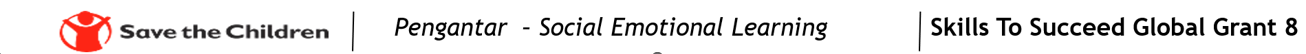 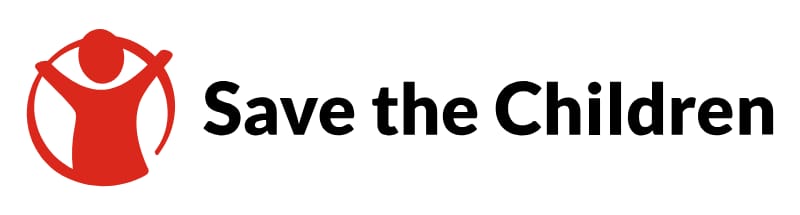 Skills To Succeed Global Grant 8
Pengantar  – Social Emotional Learning
Skills To Succeed Global Grant 8
Skills To Succeed Global Grant 8
Pengantar – Social Emotional Learning
D
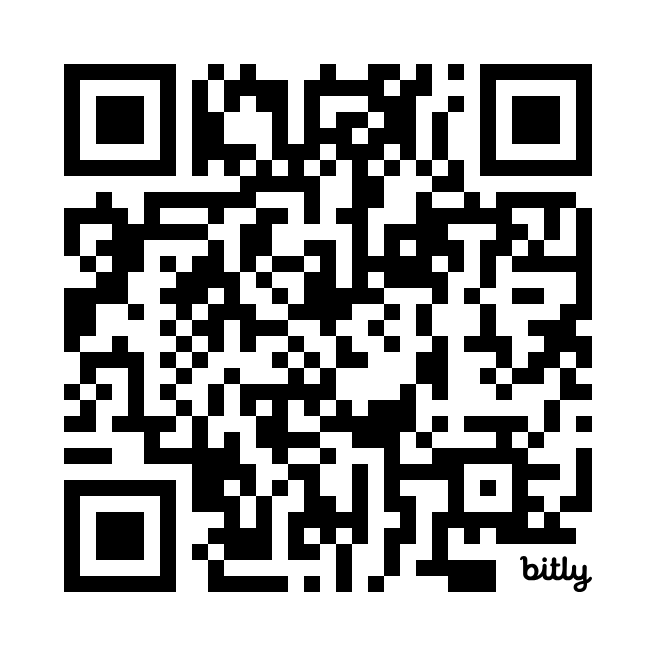 A
https//:lms.savethechildren.or.id/courses/
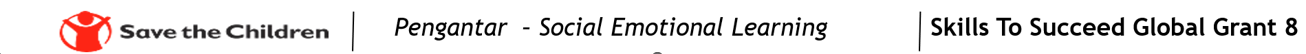 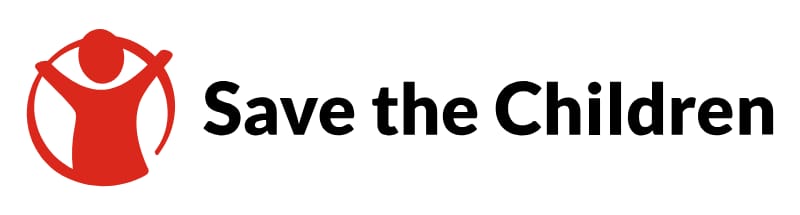 Skills To Succeed Global Grant 8
Pengantar  – Social Emotional Learning
Skills To Succeed Global Grant 8
Skills To Succeed Global Grant 8
Pengantar – Social Emotional Learning
Pernahkah kalian mengalami ini?
Sulit konsentrasi
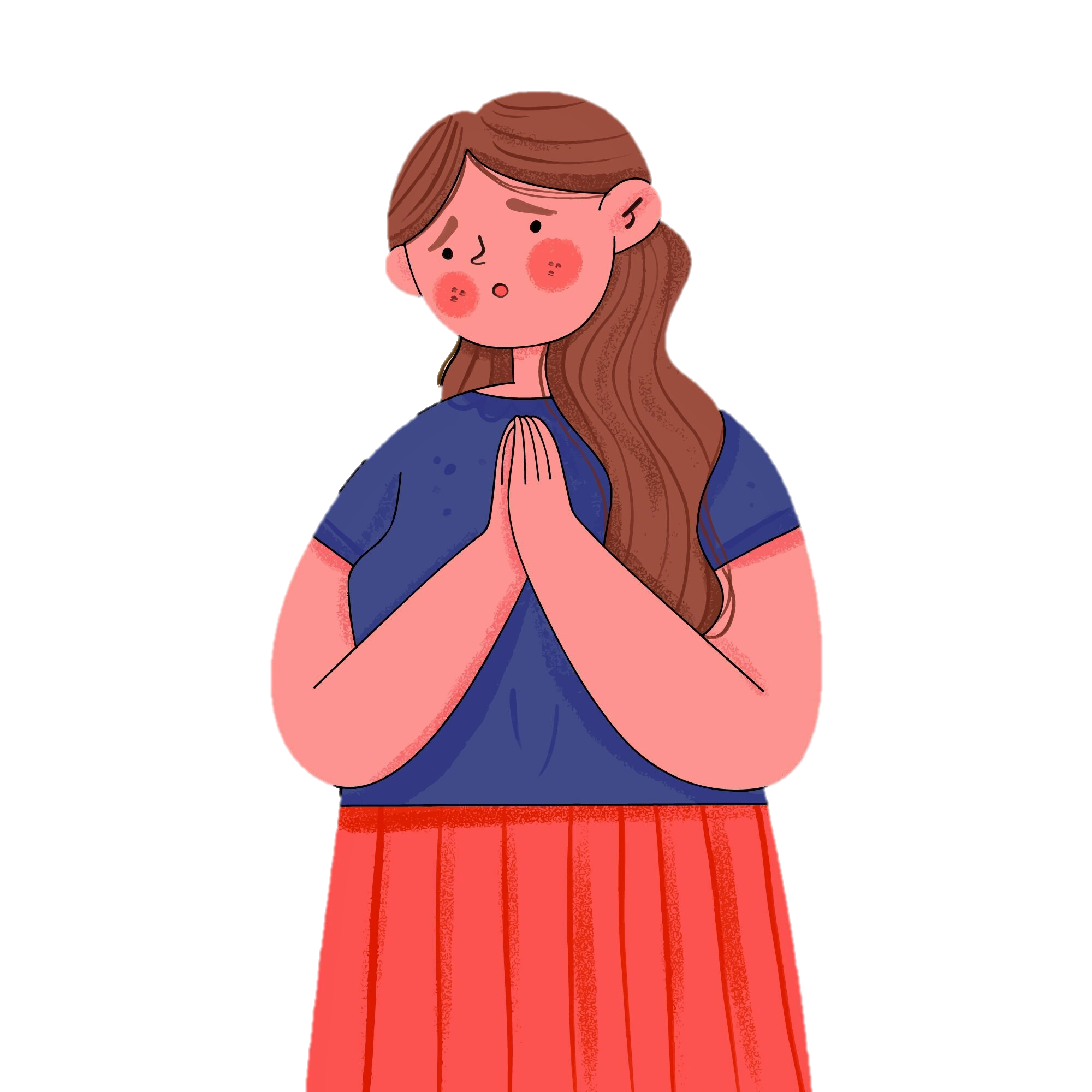 Cemas, khawatir atau sedih berlebihan
Mudah tersinggung, cepat marah
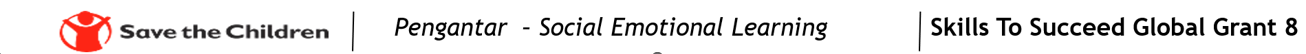 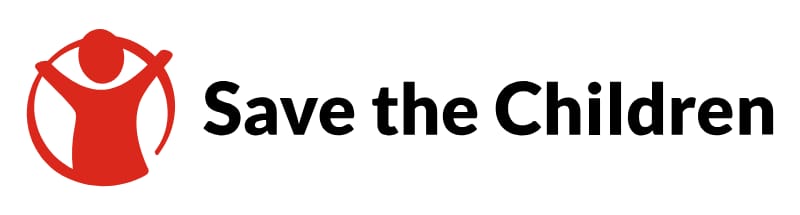 Skills To Succeed Global Grant 8
Pengantar  – Social Emotional Learning
Skills To Succeed Global Grant 8
Skills To Succeed Global Grant 8
Pengantar – Social Emotional Learning
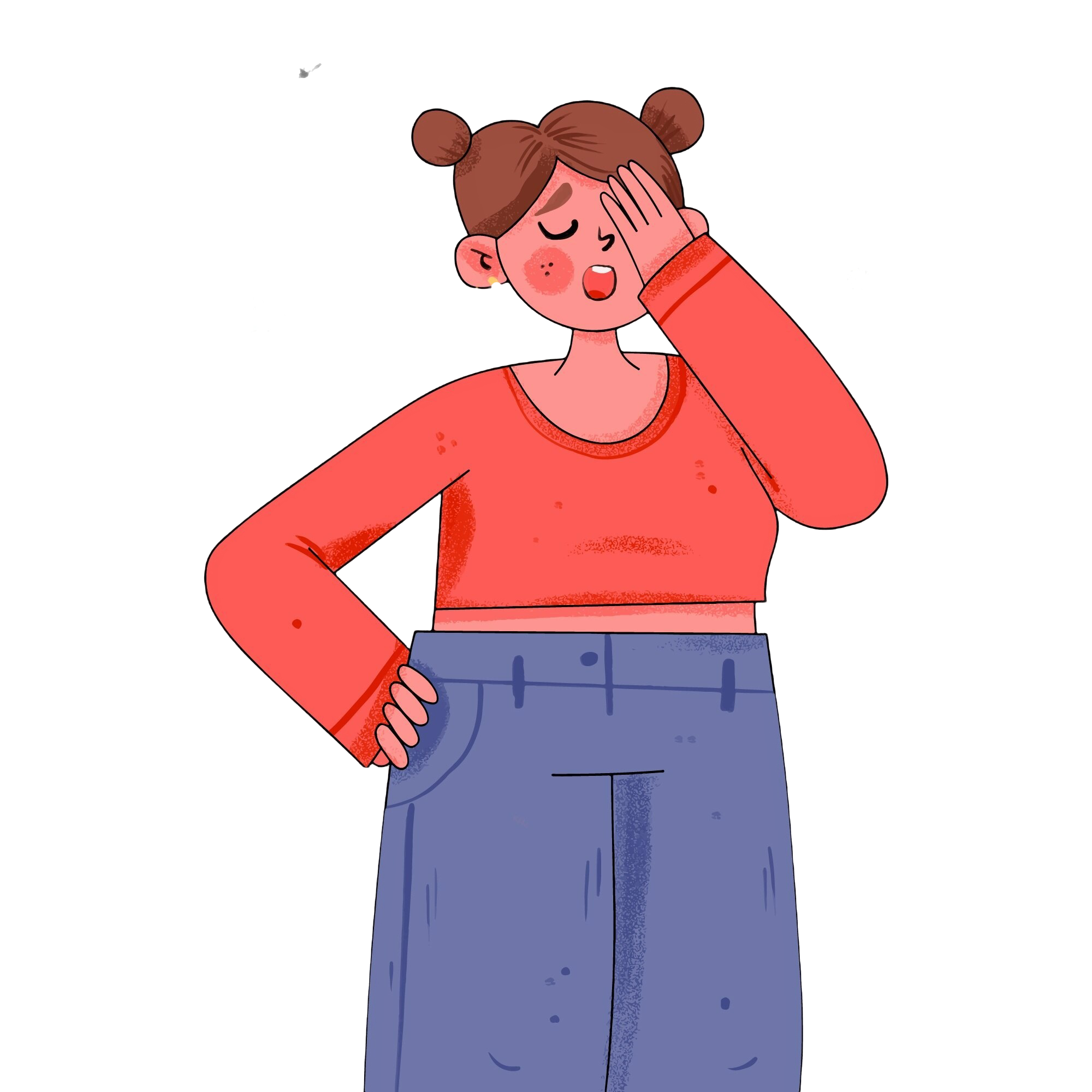 APA ITU STRESS???
Stres adalah reaksi fisik dan emosional terhadap tantangan atau tekanan dalam kehidupan.
Stres adalah sesuatu yang alamiah.
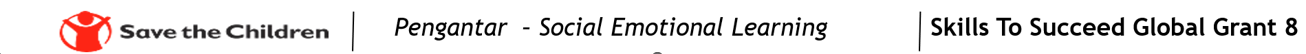 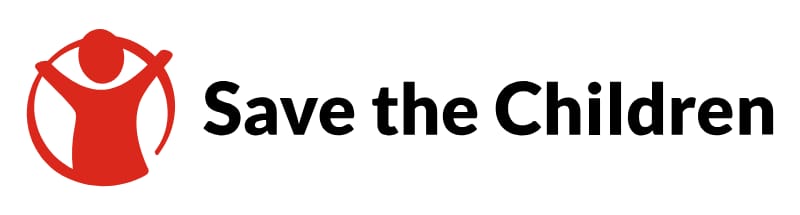 Skills To Succeed Global Grant 8
Pengantar  – Social Emotional Learning
Skills To Succeed Global Grant 8
Skills To Succeed Global Grant 8
Pengantar – Social Emotional Learning
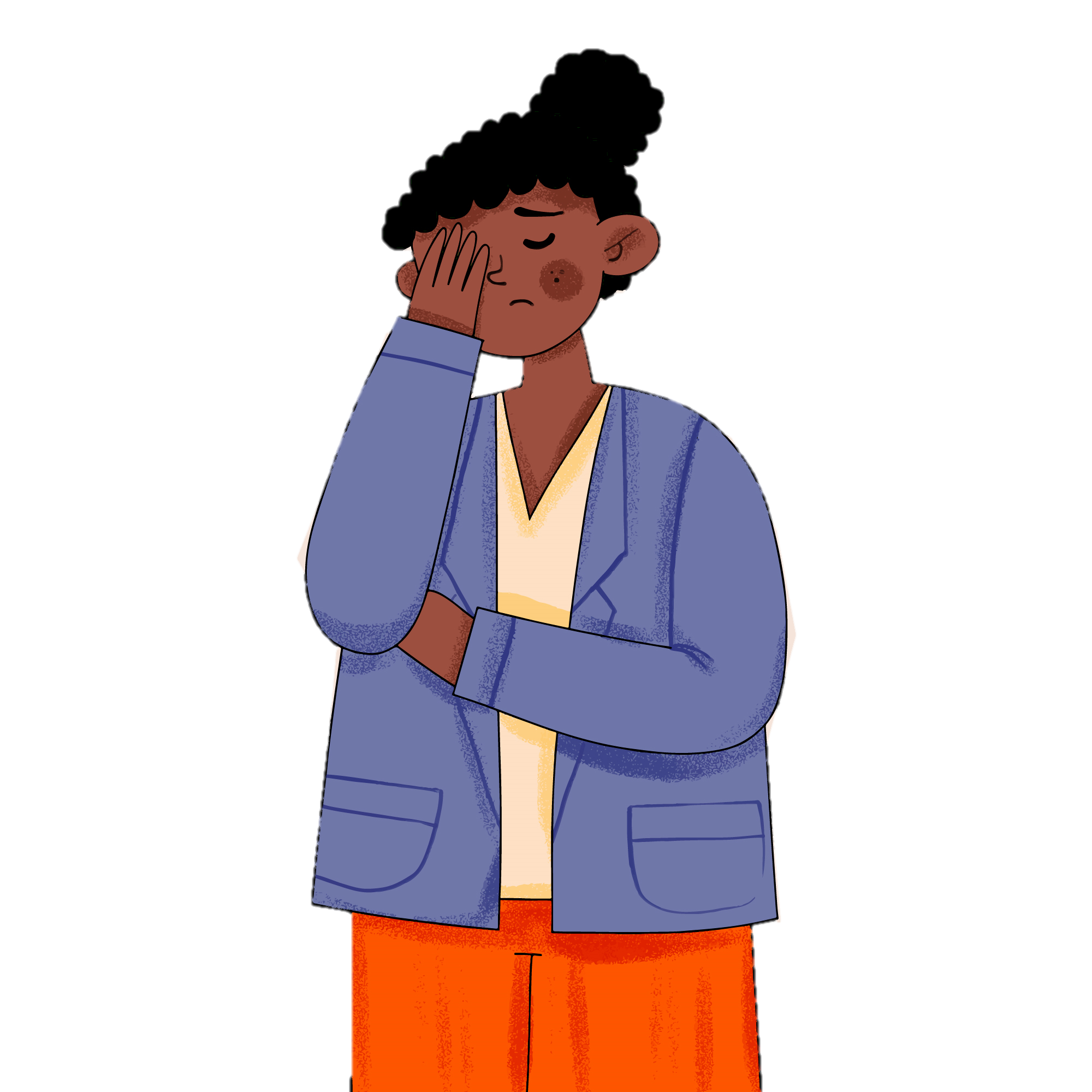 Kenali tanda dan gejala stres
Gejala fisik, seperti: berkeringat, gangguan pencernaan, mual, atau jantung berdegup dengan cepat
Gejala emotional dan mental, seperti: marah, sulit konsentrasi, menarik diri, meledak-ledak, menangis atau ingin ngemil terus
Setiap orang memiliki ciri yang berbeda,
kalau kamu?
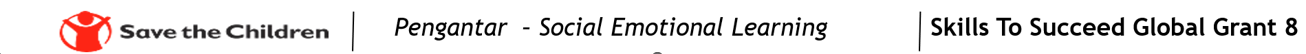 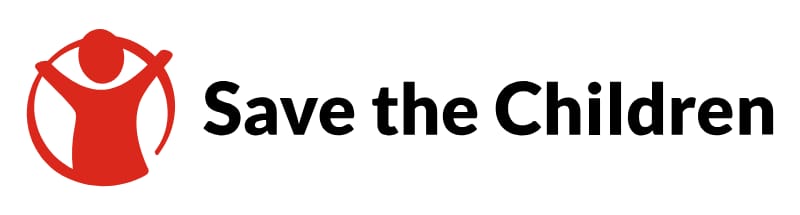 Skills To Succeed Global Grant 8
Pengantar  – Social Emotional Learning
Skills To Succeed Global Grant 8
Skills To Succeed Global Grant 8
Pengantar – Social Emotional Learning
Jenis Stress
Stres Positif (Eustress): 
Stres yang memberi motivasi dan energi untuk menyelesaikan tugas.
Stres Negatif (Distress): 
Stres yang berlebihan, dapat mengganggu kesehatan fisik dan mental.
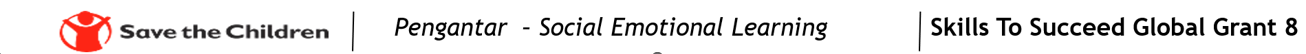 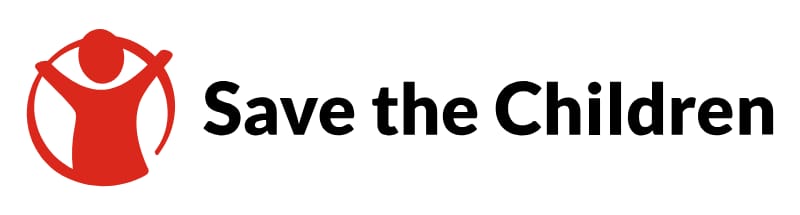 Skills To Succeed Global Grant 8
Pengantar  – Social Emotional Learning
Skills To Succeed Global Grant 8
Skills To Succeed Global Grant 8
Pengantar – Social Emotional Learning
Apa yang Bisa dan Tidak Bisa Dikendalikan?
(bisa mengurangi Stres…)
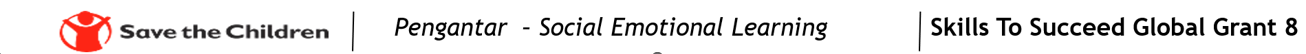 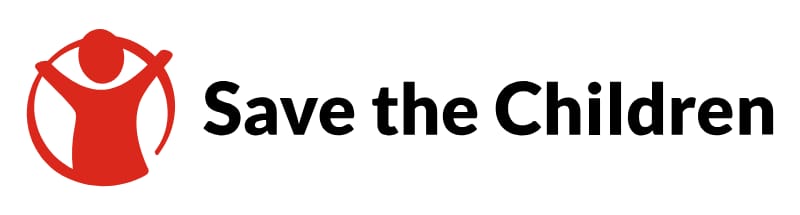 Skills To Succeed Global Grant 8
Pengantar  – Social Emotional Learning
Skills To Succeed Global Grant 8
Skills To Succeed Global Grant 8
Pengantar – Social Emotional Learning
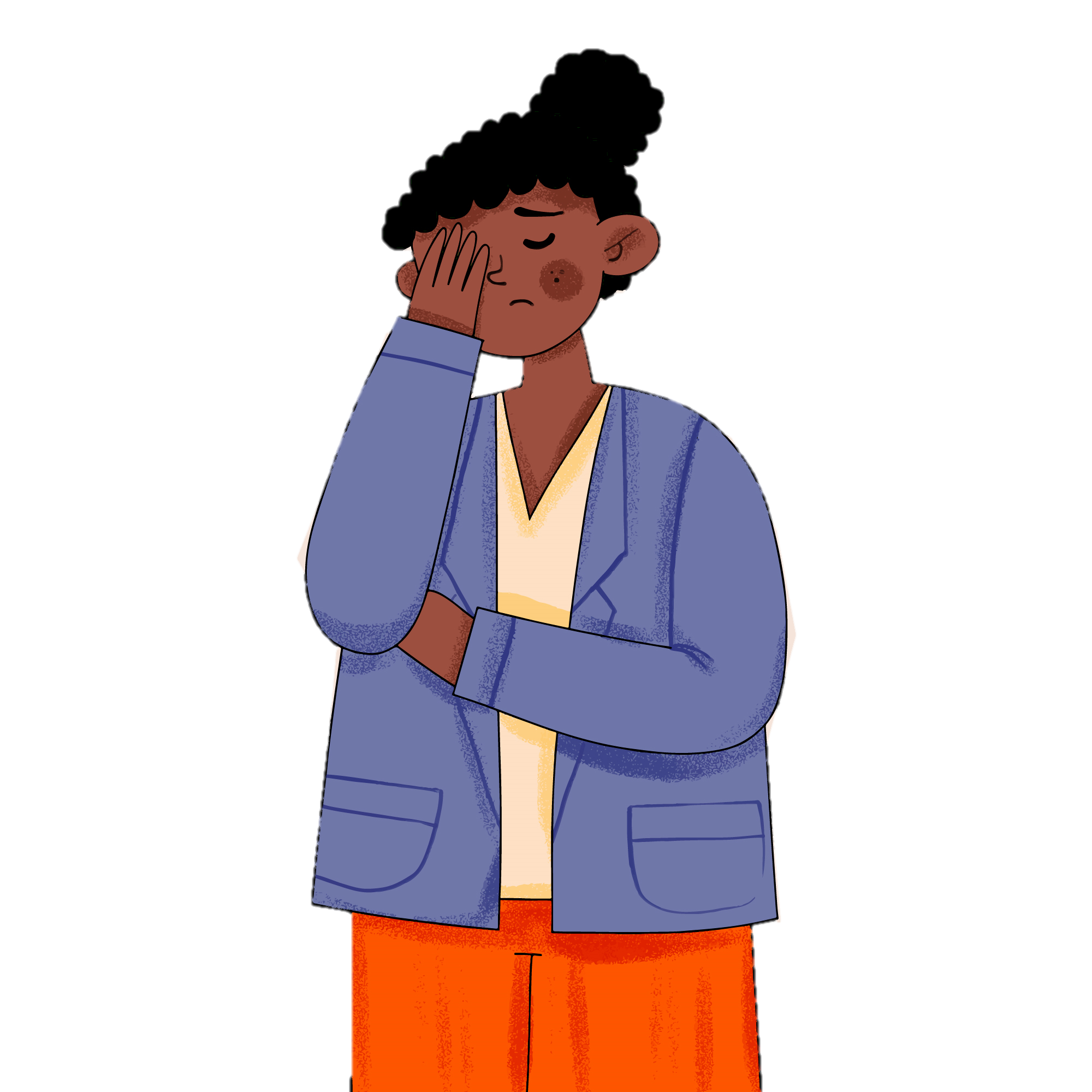 Pentingnya Mengelola Stres
Mencegah Masalah Kesehatan:Stres yang tidak dikelola dapat menyebabkan masalah fisik dan mental.

Meningkatkan Kinerja:Mengelola stres membantu kita lebih fokus dan produktif.

Menjaga Hubungan:Orang yang bisa mengelola stres cenderung lebih mudah berkomunikasi dan menjaga hubungan yang baik.

Meningkatkan Kesejahteraan:Mengelola stres secara baik meningkatkan kebahagiaan dan kualitas hidup.
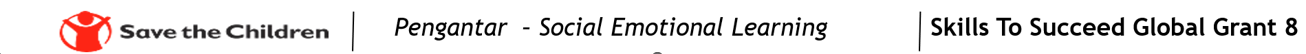 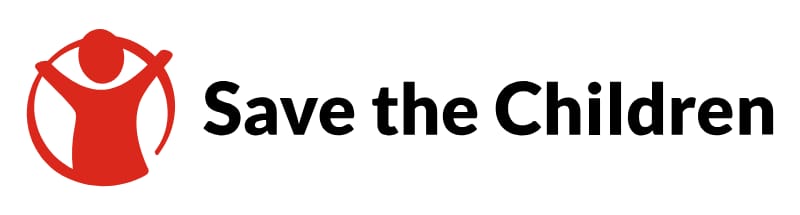 Skills To Succeed Global Grant 8
Pengantar  – Social Emotional Learning
Skills To Succeed Global Grant 8
Skills To Succeed Global Grant 8
Pengantar – Social Emotional Learning
Apa yang Harus Dilakukan Ketika Menghadapi Stres?
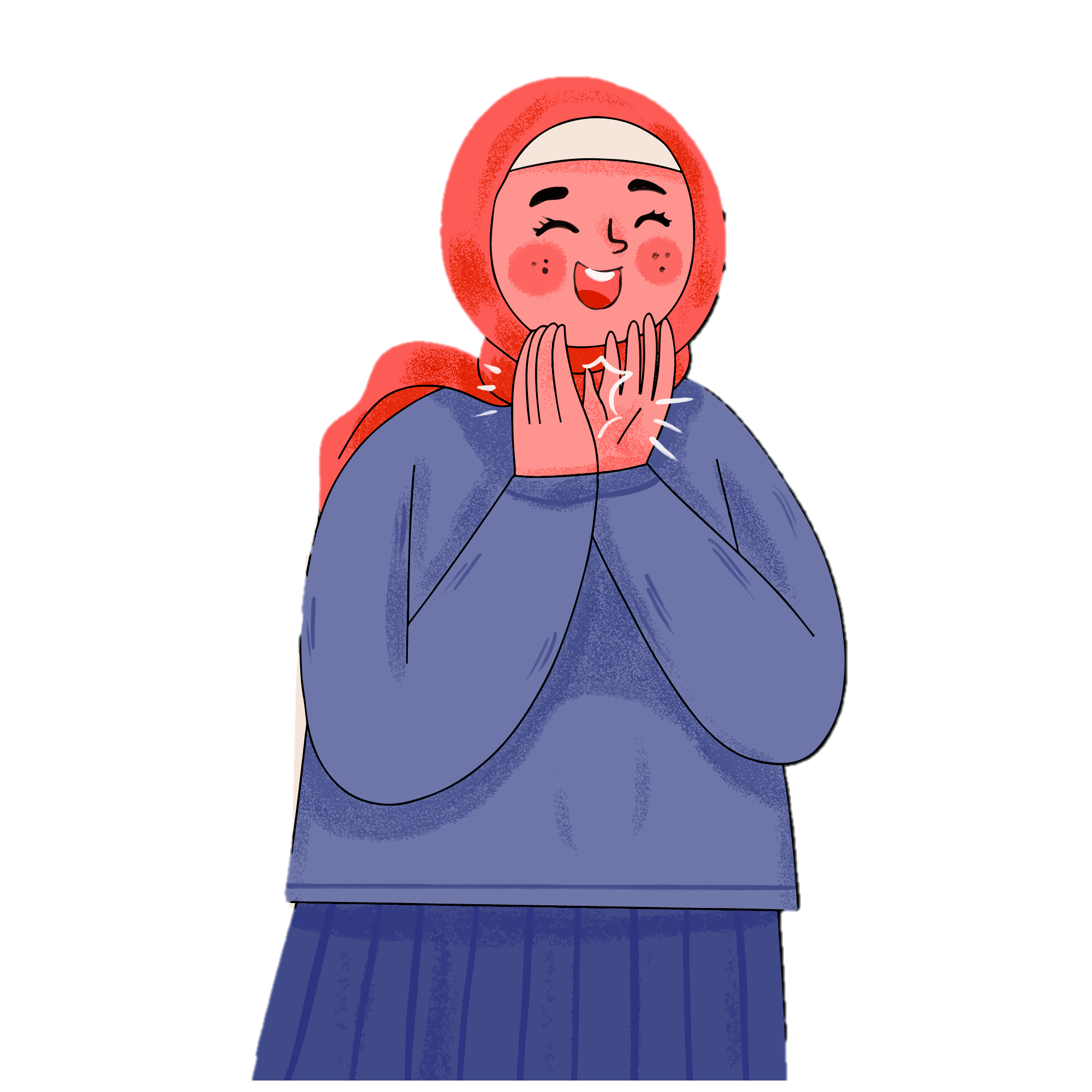 Identifikasi Penyebab Stres

Coba Teknik Relaksasi(Pernapasan dalam, meditasi, dll.)

Bicara dengan Seseorang(Teman, keluarga, atau konselor)

Luangkan Waktu untuk Diri Sendiri(Hobi atau aktivitas yang menyenangkan)

Cari Solusi yang KonstruktifFokus pada apa yang bisa diubah.
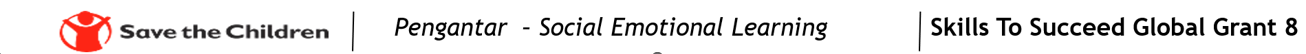 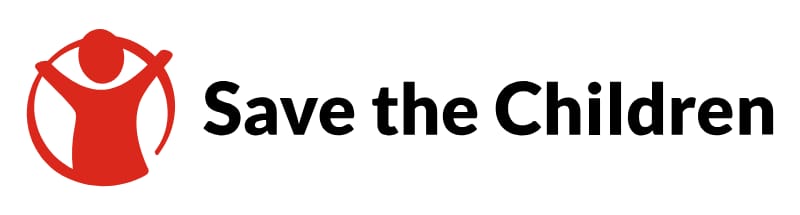 Skills To Succeed Global Grant 8
Pengantar  – Social Emotional Learning
Skills To Succeed Global Grant 8
Skills To Succeed Global Grant 8
Pengantar – Social Emotional Learning
P
Praktek Pembelajaran
CARI TAHU TENTANG STRESS, YUK
Tugasnya adalah caritahu dengan googling informasi tentang Stress atau kecemasan: bagaimana stres atau cemas bisa terjadi sama kalian, dan gimana cara mengelolanya supaya stres itu bisa berubah jadi hal positif yang bikin kalian semangat menjalani hidup atau menghadapi masalah, atau informasi penting lainnya.

Buat resume atau point-point penting dan manarik, kemudian  tulis dibuku tugasmu

Photo tulisanmu, dan Uplod di LMS
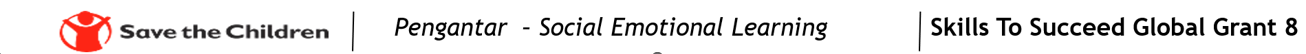 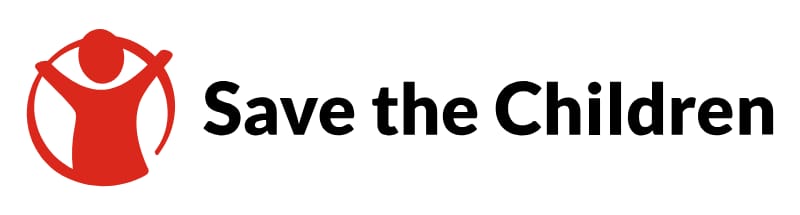 Skills To Succeed Global Grant 8
Pengantar  – Social Emotional Learning
Skills To Succeed Global Grant 8
Skills To Succeed Global Grant 8
Pengantar – Social Emotional Learning
U
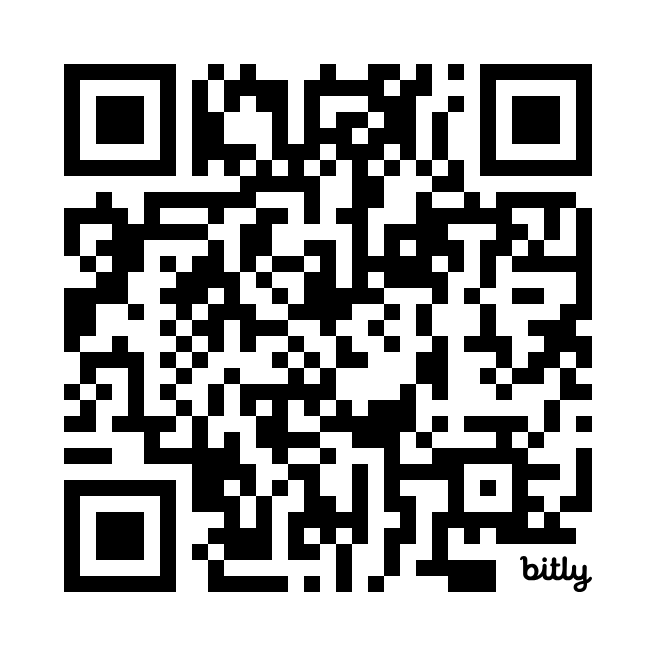 R
https//:lms.savethechildren.or.id/courses/
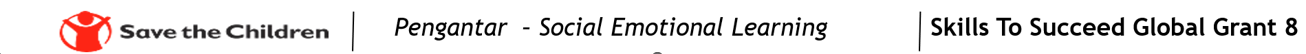 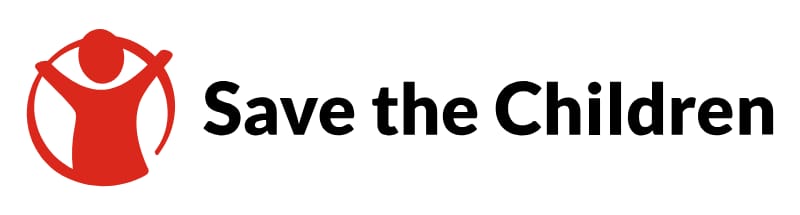 Skills To Succeed Global Grant 8
Pengantar  – Social Emotional Learning
Skills To Succeed Global Grant 8
Skills To Succeed Global Grant 8
Pengantar – Social Emotional Learning